Význam rastlinných semien
Hádanky
Červené a šťavnaté  sú
krásne svieže náušničky
aj škorce  ich rady kradnú
sladké, chutné ...  
ČEREŠNIČKY

Mestom voňajú pečené,
V kabáte pichnú ťa na dlani,
Urob z nich srnku a či ježka,
Plody jesene sú .... 
GAŠTANY
Sojky, straky i diviaky,
hľadajú ma vždy pod dubom.
Neskoro na jeseň dozrievam
veď som predsa ....
ŽALUĎOM

Červené, zelené,
každý  ma pozná,
odtrhni, ochutnaj,
som strapec ....
HROZNA
Zakrúžkuj rovnakou farbou plody, ktorých semeno je uložené rovnakým spôsobom.
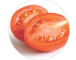 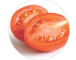 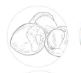 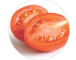 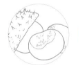 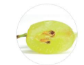 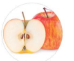 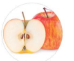 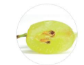 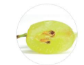 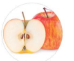 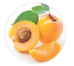 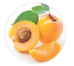 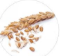 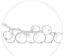 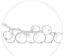 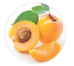 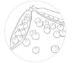 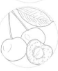 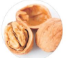 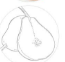 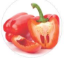 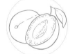 Zápisník cestovateľov
Semená rastlín slúžia na ich rozmnožovanie.
Zo zrelých, zdravých a nepoškodených semien rastlín môžu vyrásť nové rastliny. 
Semená rastlín bývajú väčšinou ukryté v plodoch, napríklad v jablku, v paprike, v čerešni ...
Niektoré semená rastlín môžeme aj jesť. Sú to semená rastlín: hrach, vlašský orech, ....
Vyfarbi pravdivé tvrdenia o semenách rastlín
Slúžia na rozmnožovanie rastlín
Väčšinou sú chránené plodom
Nikdy sa nesmú jesť
Môže z nich vyrásť nová rastlina
Sú potravou niektorých živočíchov
Vedia rozprávať
Rastlina pomocou nich prijíma potravu
Niektoré môžeme jesť
86/4
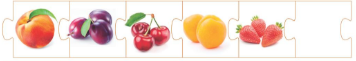 broskyňa
slivka
čerešňa
marhuľa
jahoda
višňa
nektarinka
ringlota
Lieskový 
orech
Jedlý 
gaštan
Pagaštan
konský
Mandľa
paorech
Vlašský 
orech
malina
obilie
Kivi
malina
Egreš
Melón
Ríbezľa
Tekvica
Doplň vety.
Semená rastlín slúžia na ich
Zo zrelých, zdravých a nepoškodených semien rastlín môžu vyrásť nové                  Semená rastlín bývajú väčšinou ukryté v            napríklad v jablku, v paprike, v čerešni ... Niektoré semená rastlín môžeme aj
rozmnožovanie.
rastliny.
plodoch
jesť.
Ďakujem za pozornosť
Použitá literatúra: Rút Dobišová Adame – Oľga Kováčiková Prvouka pre druhákov